GRATITUDE
The Importance of Giving Thanks
What does it mean to be grateful or show gratitude for something?
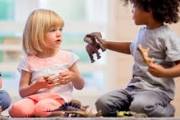 You feel happy about something that was done for you. 
-Example: You feel thankful when your friend shares a toy with you. 

You feel happy about something that you notice is around you. 
-Example: You feel joyful when it is sunny and warm outside. 

You want to do something or show appreciation for something through a form of kindness.
-Example: you want to say thank you to a nurse for helping sick people feel better.
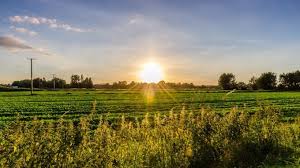 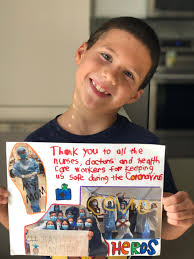 My Gratitude Jar- written and narrated by Kristen Wiens
Click here to watch this video read aloud about gratitude.
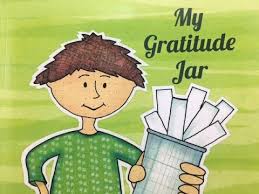 Create your own gratitude Jar!
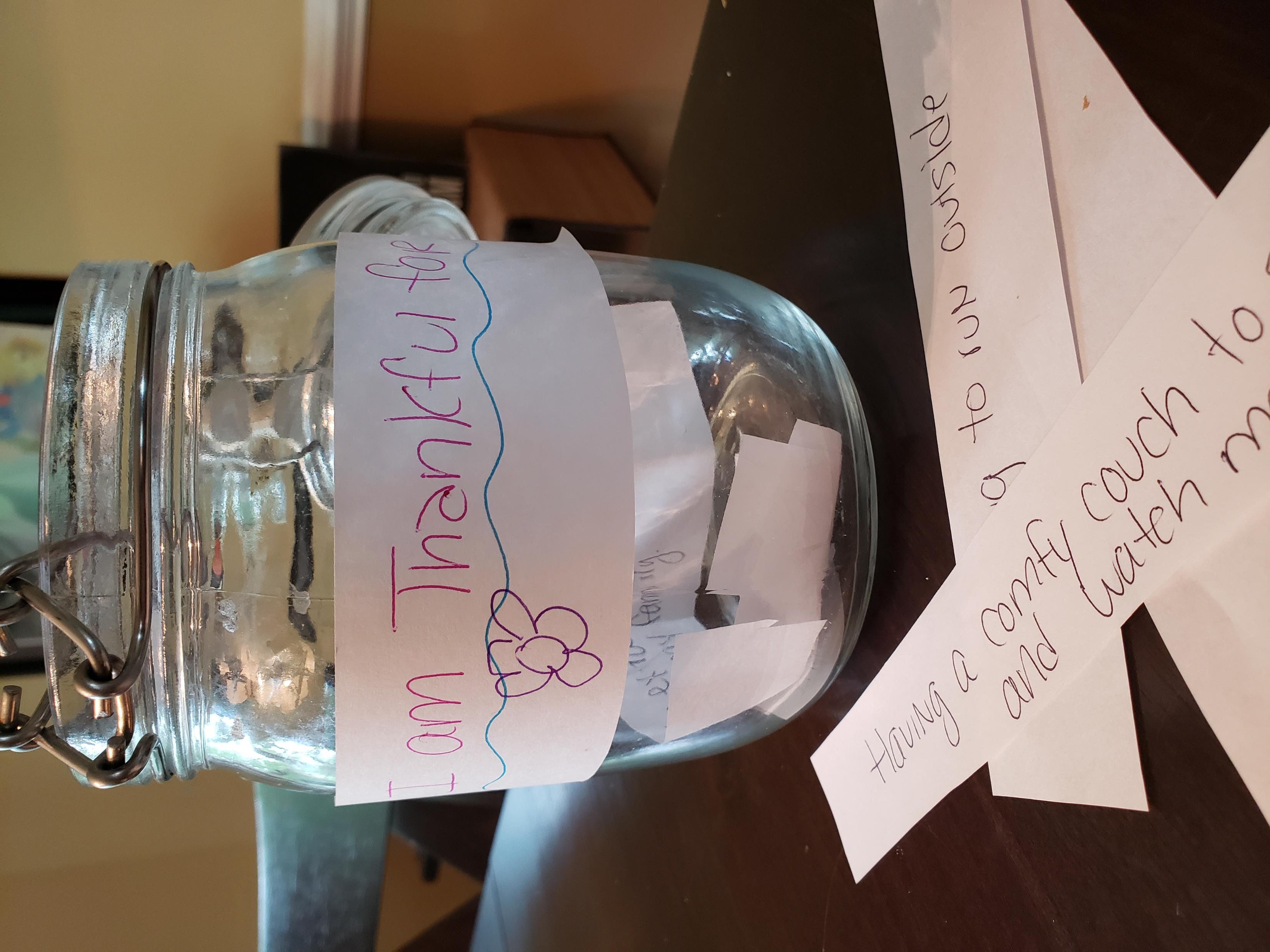 Click on the video clip below of Mrs. Thompson making a gratitude jar.
Thankful by Juicebox- Music Video
Click here: https://www.youtube.com/watch?v=YeSdQmO51Ps
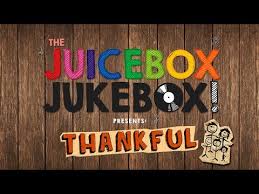 Show Thanks By Being kind
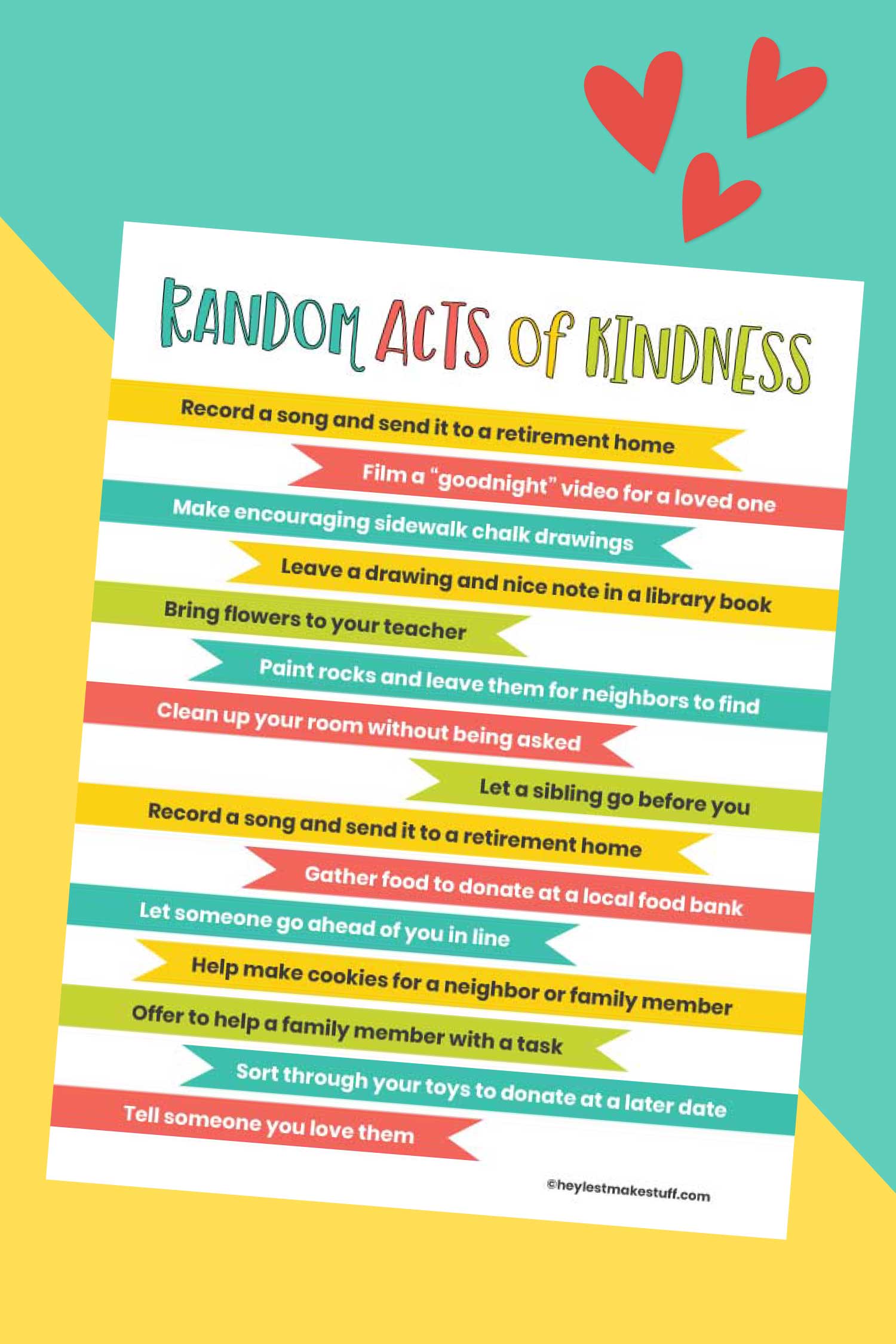